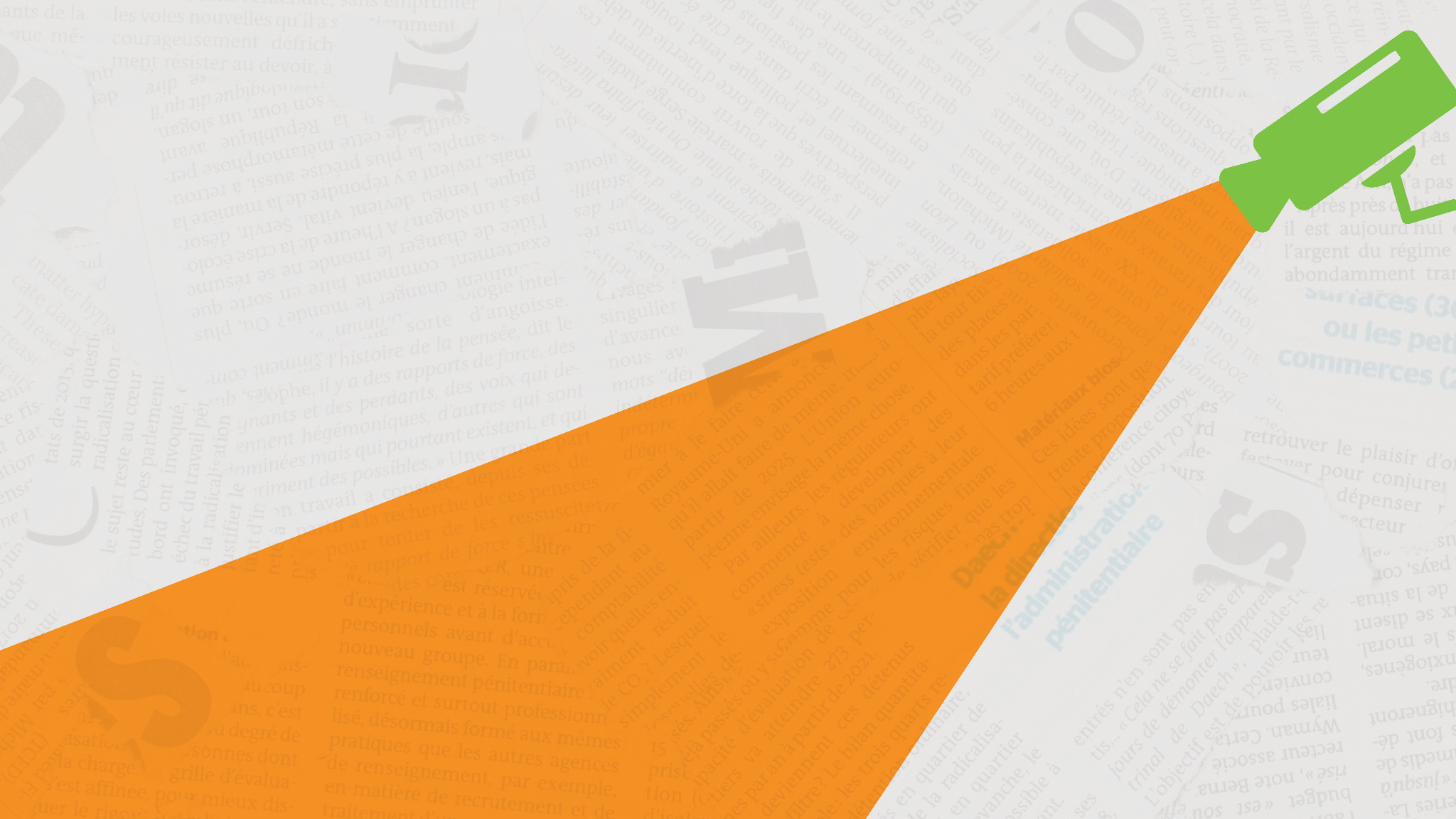 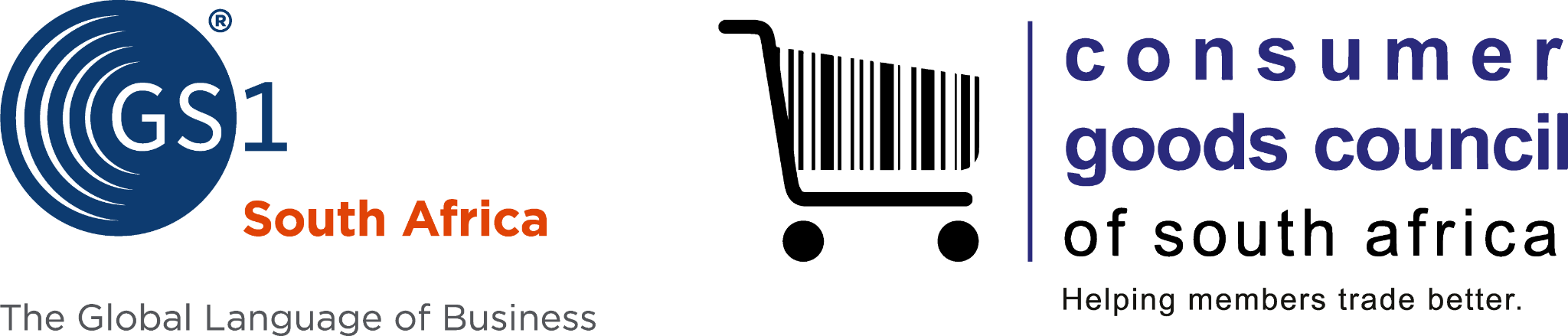 State of the Retail Value Chain
– Crime Risk Seminar
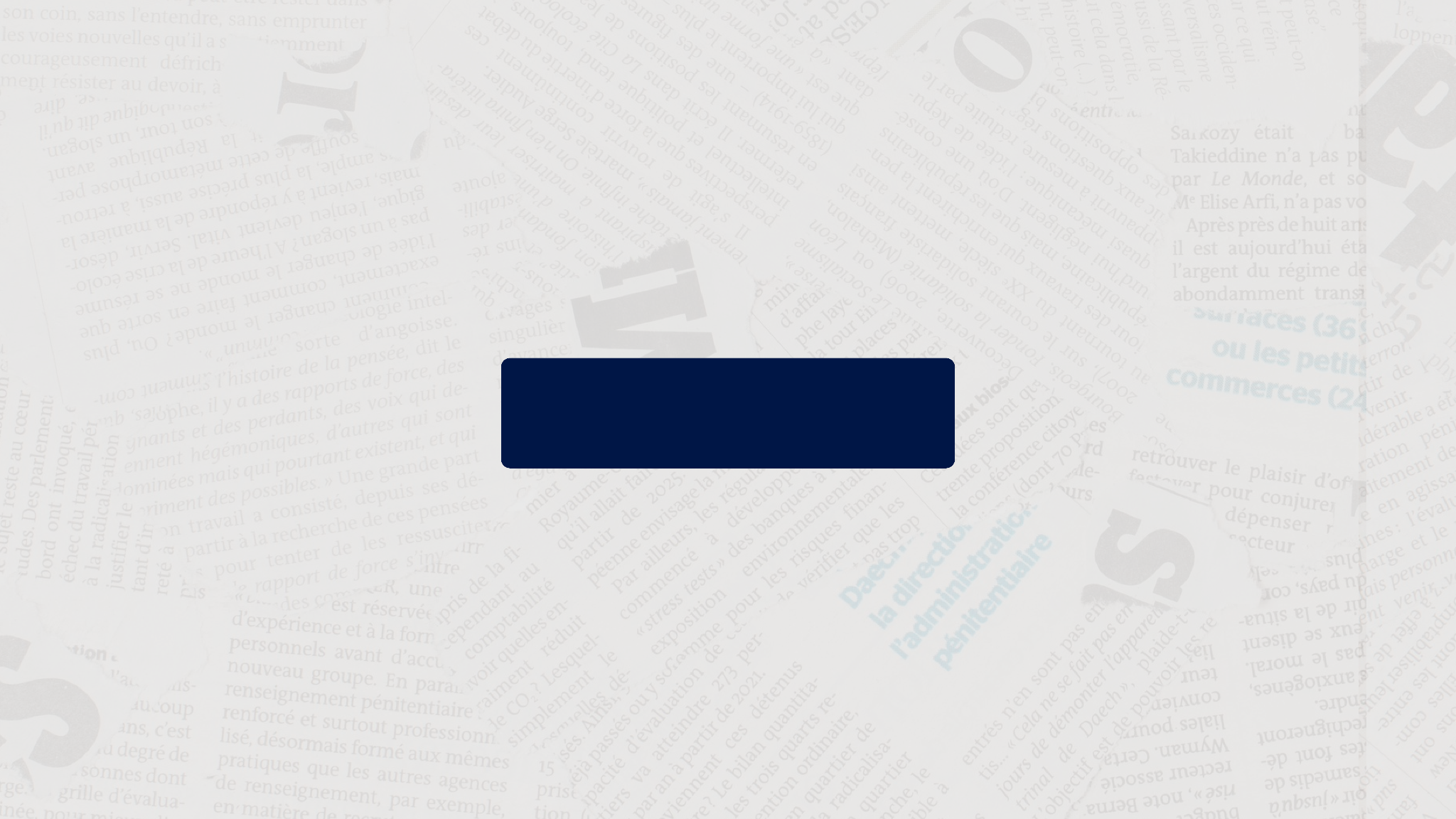 INTRO
“When your neighbour is hungry you will not sleep well”.
A business leader focus every day
Profitable Growth

People Culture and Values

SHE

Stakeholder Management

Strategy

ESG

Risk Management   (Security – It is the re-active one most of the time)
Our Security Environment
2022 Indicated a $350bn loss in shrinkage and theft across our Consumer Goods sector in the US.


Cybercrime is expected to cost the world $10.5 trillion annually by 2025
       ( Phishing, Spear Phishing, Deep Fakes, Social engineering)


Ransomware – 10600 new variants of ransomware in 2022


Kidnappings - Total of 17,061 incidents reported in 2023/2024


South Africa suffers ‘staggering losses’ of around R100 billion a year due to illicit trade, counterfeiting in 2024
CGSA’s role in co-ordinating the fight against crime
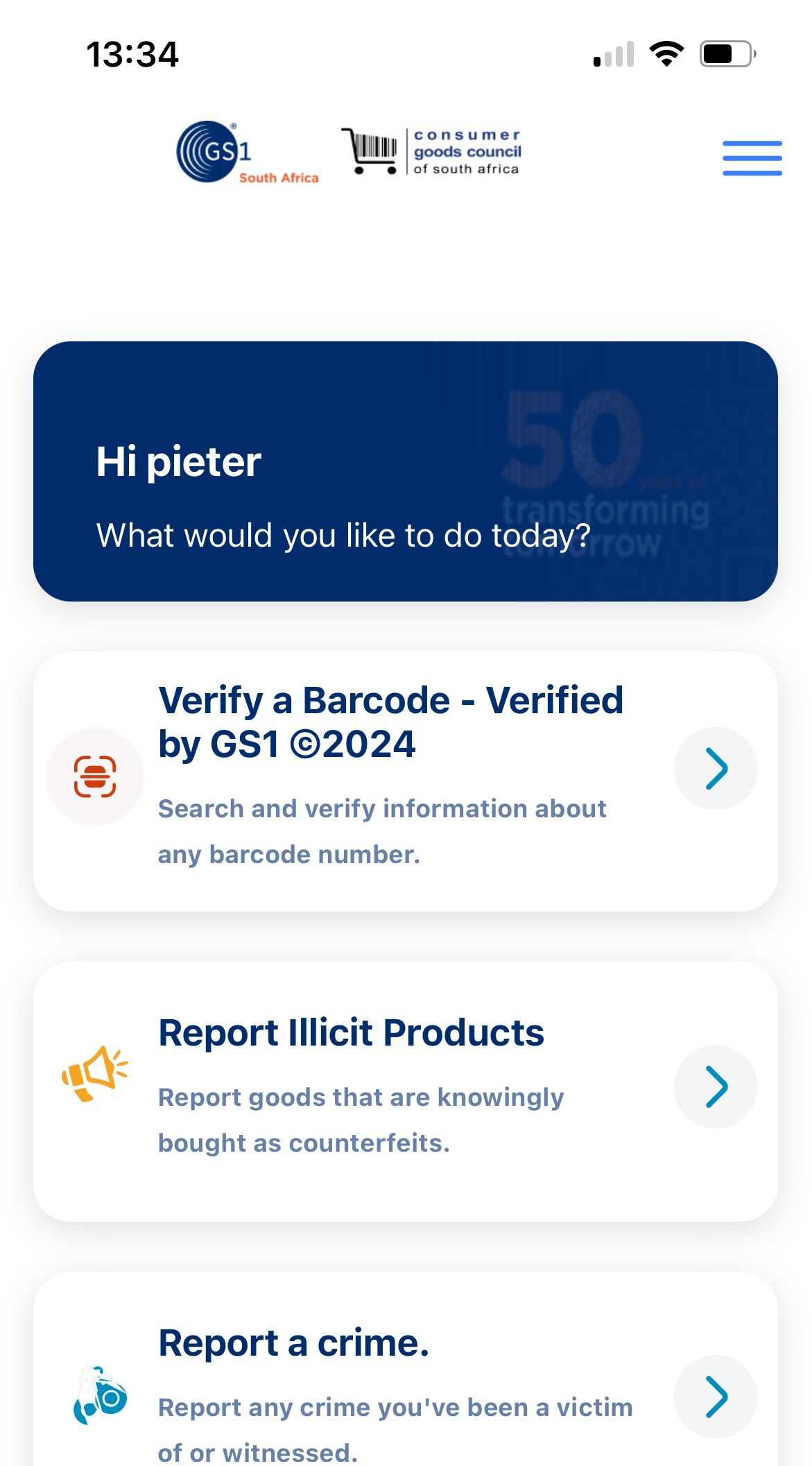 Get the app  GS1SouthAfrica

Participate in quarterly meetings.

Share key info crime and social disobedience related with AB
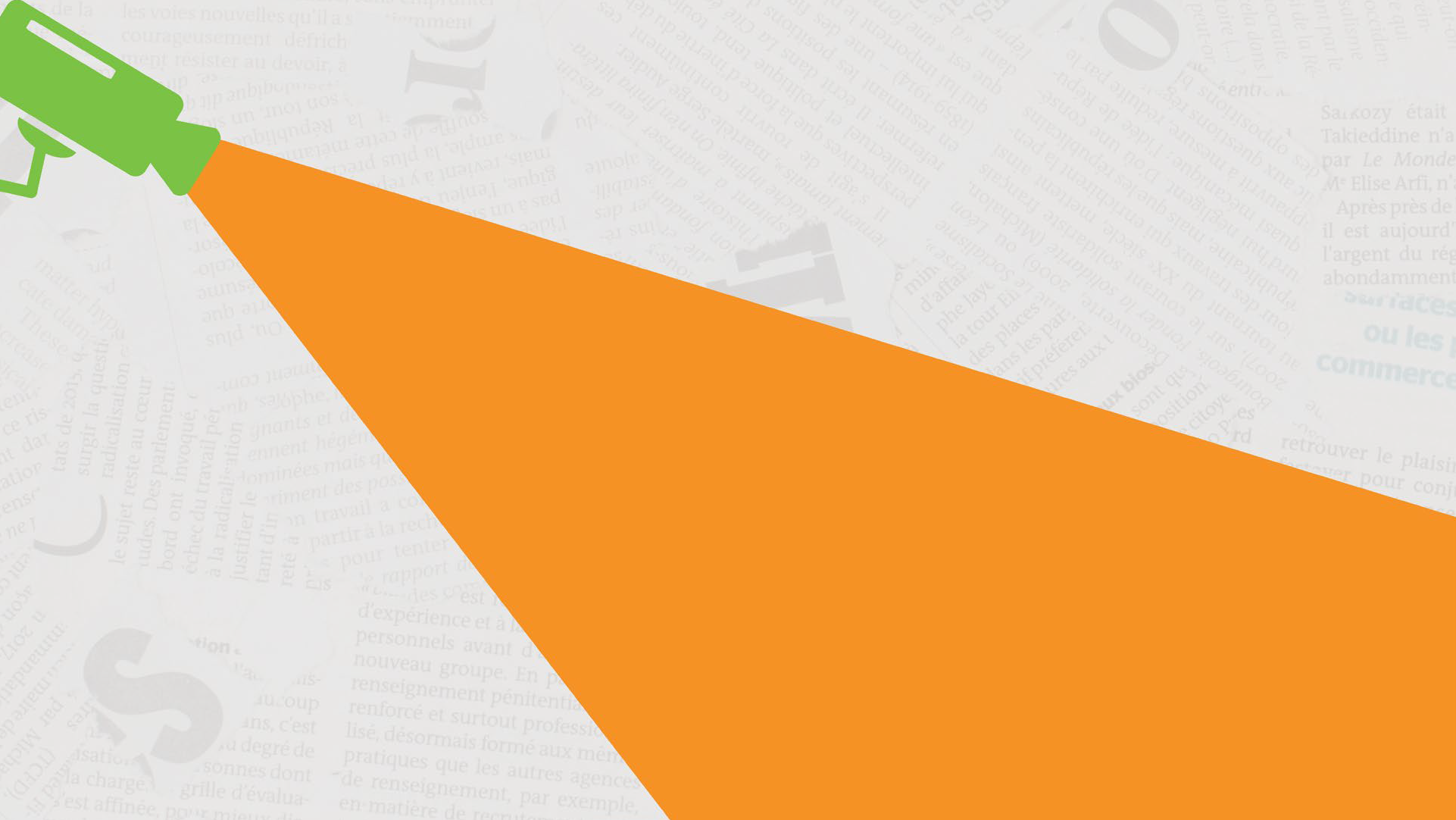 Where to find us
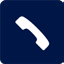 011 777 3300
The Consumer Goods Council of South Africa (CGCSA)
@CGCSA 1
www.cgcsa.co.za
164 Katherine Street, Pinmill Farm Block D, Sandton 2146
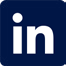 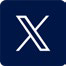 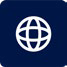 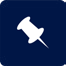